Test
Čtvrtek, 2.3.
Počasí/podnebí
Co je počasí?
Jak se nazývá věda zabývající se meteorologií?
V jakém podnebném pásu leží ČR?
Jak se projevuje podnebí v mírném pásu?
Co je podnebí?
Počasí/podnebí
Kdy v průběhu celého dne na území České republiky nedopadají sluneční paprsky?
Ve kterém ročním období dopadá na území České republiky nejvíce slunečních paprsků?
Co znamená °C, °F, K?
Které druhy teploměrů znáte a k čemu se používají?
Proč lidé chtějí znát předem, jaké bude počasí?
Počasí/podnebí
Co ovlivňuje počasí? Napiš alespoň 4 možnosti.
Jak moc je přesná předpověď počasí?
Zcela přesné nehledě na aktualitu
Cca do týdne
Max. dnes
10 dní a více
Co způsobuje změnu počasí?
Co je počasí?
Počasí/podnebí
Klesá teplota v tropickém pásu pod 0°C?
Kde je obratník raka a kde kozoroha?
Co je podnebí?
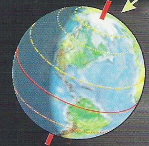 Přezimování
Jakým způsobem se často chrání živočichové před krutým mrazem?
Jak to, že někteří živočichové nepotřebují pít?
Co chrání kaktusy před vyschnutím?
Trny a květy
Tlustý stonek a trny
Tlustý stonek a vrstva vosku
Trny a vrstva vosku
Mají pro ochranu v zimě lední medvědi zásoby tuku a hustou srst?
přezimování
Co se stane s vosou v zimě?
Přezimuje liška zimním spánkem?
Zakroužkuj ptáky, kteří odlétají na zimu do teplých krajin
Vlaštovka, pěnkava, rehek, rorýs
Je plch teplokrevné zvíře?
přezimování
Umírají zelené části rostlin, když je pod 0°C?
Spí medvěd zimním spánkem?
Opadávají jehličnaté stromy pod bodem mrazu?
Proč čápi odlétají do teplých krajin?
Dýchání, přijímání potravy
Co je potřeba k průběhu fotosyntézy?
Je motýl masožravec ano/ne
Čím získává houba potravu?
Čím dýchá žížala?
Co jsou to vzdušnice a kdo jimi dýchá?
Je pro rostliny kyslík pouze odpadní látka?
Co potřebují všechny živé organismy k životu?
Dýchání, přijímání potravy
Čím dýchají korýši?
Popiš, jak souvisí dýchání rostliny s dýcháním živočichů.
Dýchá hmyz vzdušnicemi?
Co potřebují rostliny k dýchání
Kyslík, plíce, uhlík